Navigating the New Standards
Judi Kusnick
Sacramento State University
kusnickje@csus.edu
Where can I find all the materials from this workshop?
http://www.csus.edu/indiv/k/kusnickj/index.html
Look for the link to Holy Trinity Standards training -But not until Monday!
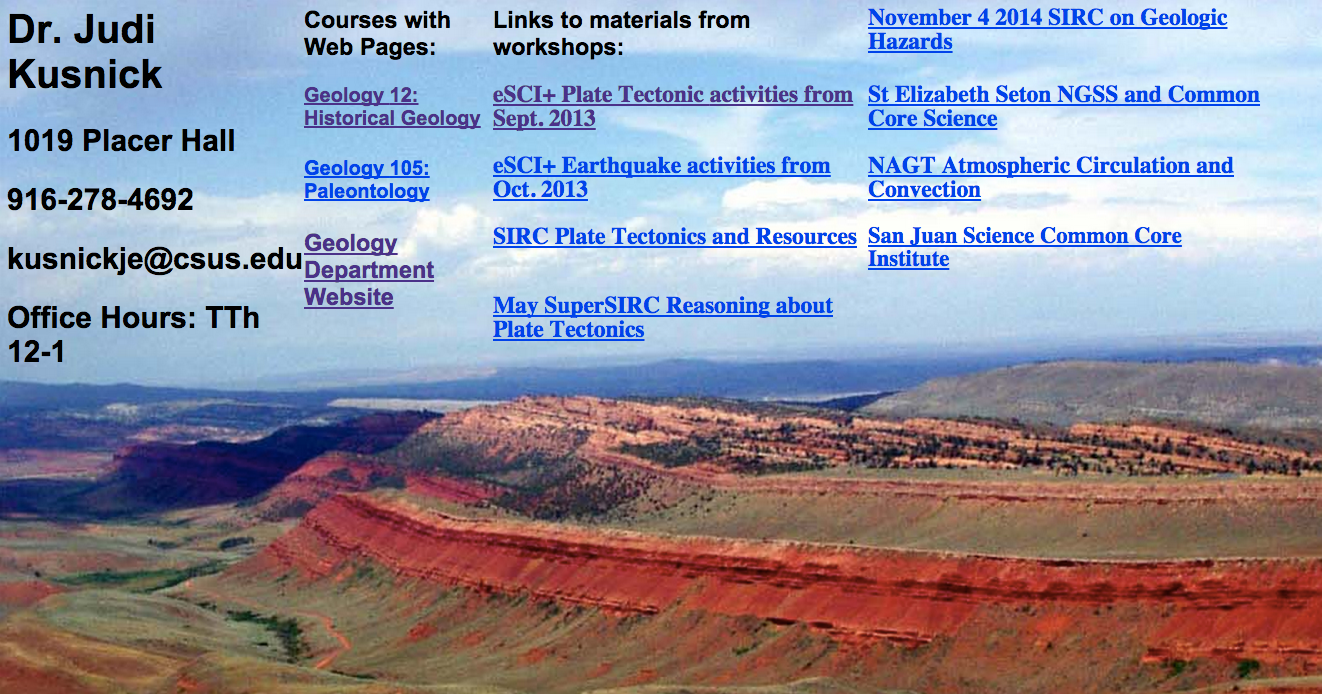 Lots of new standards
Common Core – ELA (CCSS – ELA)
Common Core – Math (CCSS – Math)
Next Generation Science Standards (NGSS)
English Language Development
Intersections
Sense-making
Constructing explanations
Arguing from evidence
Expository reading and writing in the service of learning
Student talk
Or more simply…
Kids figure things out and justify their thinking.
Kids communicate their thinking confidently and effectively.
Today’s goals
Experience what instruction based around sense-making feel like.
See some tools for stimulating student thinking and writing
Use some tools for managing student talk
So most of our session will be doing some exemplary lessons, and then debriefing them.
A bit about talk
In traditional classrooms, teachers talk and students listen.
Lots of evidence now tells us that’s not the most effective path to student learning
In the new standards world, teachers need to talk differently, and need to be skilled in managing productive student talk.
So pay attention to how I’m talking and how I’m managing how you are talking.
Now let’s do some sense-making in science
What’s our goal here?
Provide an example of a science lesson where kids figure stuff out, with literacy and dialogue strategies integrated throughout.
Provide a sample of teacher talk that encourages student engagement.
Give you some ideas for inserting strategies that address Common Core standards (S&L, R, W) and engaging science strategies into your lessons.
Rules of Engagement
Be considerate and respectful in language and tone.
Make sure everyone has a chance to express their ideas.
Begin speaking by paraphrasing what the last speaker said, then transition to your comments.
Try not to steal anyone’s “Aha!” moment by telling them your answers—instead, ask questions that will help guide the person to these ideas.
[Speaker Notes: 3 minutes in]
Let’s try it.
Groups of 4 people.
Read the Doogie & Kyle scenario
Think silently about their ideas.  Who do you agree with more?
[Speaker Notes: 3 minutes to read and think
2 mins for instructions]
Time to process
We’ll use a Structured Think Pair Share protocol
Draw a chart like this:
THINK
PAIR
Listen to your partner and record their ideas here.
Your ideas go here.
SHARE
Talk with your partner to come to some common understanding, and write your joint ideas here.
[Speaker Notes: 12:55]
Preassessment: Agree/Disagree
Find your Thinking About Electricity handout.
Read each statement.  Mark agree, disagree, it depends or not sure.
Then write a short sentence about your thinking.
Do all three statements without discussion.
Paraphrase Passport
First person talks for one minute.
Next person paraphrases, then talks about their own idea.
Continue around the circle (paraphrase ONLY the person before you, NOT the whole circle)
When it comes back to the first person, she paraphrases the last person.
[Speaker Notes: 5 mins.
15 mins in.]
Reactions to paraphrasing?Reactions to A&D?
Now let’s investigate
Batteries and Bulbs handout
First, assign roles in the group of 4.
Recorder/Reporter
Questioner
Materials Manager/Resource Monitor
Facilitator/Encourager
Explicit roles increase participation and equity.
[Speaker Notes: 2 mins.]
Ready to explore!
Your group will get two bags, one per pair.  Please do not pool the two bags for the whole group yet.  Each bag has:
2 batteries
2 holiday lights
1 piece of wire
Your job: figure out what the rules are in lighting up the light bulbs.
You have 10 minutes to work.
Record the rules on your whiteboard.
[Speaker Notes: 3 mins to explain – 20 mins in.]
Remember…
Resource Monitor/ Materials Manager gets the stuff and tidies up.
Recorder/Reporter (or their designee) writes your rules on the whiteboard and reports for the group (or designates someone)
Facilitator makes sure everyone gets to handle the materials, and that everyone is contributing.
Questioner asks the group questions to keep the inquiry on track.
What rules did we find?
[Speaker Notes: 5 min debrief – 30 mins in.]
Now you get to ask the question
Think about the Doogie & Kyle problem:
One string of lights was plugged in but no bulbs lit up.
One string had all the bulbs but one lit up.
Kyle thought a broken bulb made the whole string not light up
Doogie thought the electricity in the dark string had gotten used up.
[Speaker Notes: 5 mins for instructions]
Ask a question that will help us solve this problem
You can use the materials you have plus:
More bulbs
More batteries
Different sizes of batteries
Extra wire
???? Whatever we can scrounge
On half your whiteboard, write your question and draw the experiment you plan to run.  Show it to me to get your new stuff.
As you experiment…
Record your observations on the other half of the board.
Write a first-draft explanation of what you think is happening.
Remember, everyone gets to use the materials and contribute ideas.
You have 10 minutes to play.
[Speaker Notes: 45 mins in]
What can we add to our rules now?
[Speaker Notes: 5 min – 50 mins in]
Now let’s do some reading
Find your text on series and parallel circuits.
Feel free to use the highlighters as you read.
Look for answers to these questions:
How are the wires arranged in each kind of circuit?
Does the electricity travel all on the same path or on different paths?
What happens if a light bulb in the circuit burns out?
[Speaker Notes: 5 mins to read]
Now let’s process the reading
In your group, use the graphic organizer to sort out these ideas:
Things that are true of just series circuits
Things that are true of just parallel circuits
Things that are true of both kinds of circuits
[Speaker Notes: 5 mins to do GO – 60 mins in]
Did you already make each kind of circuit?
In your group make one series circuit with more than one light bulb.
In your group, make one set of parallel circuits with more than one light bulb.
Are all the rules the same for both kinds of circuits?
[Speaker Notes: DON”T DO THIS – just show it to them]
Now we’re ready to school Doogie and Kyle
Write a letter to Doogie and Kyle solving their problem with the holiday lights.
Use the graphic organizer to build your arguments.
We’re not going to write the final letter – just talk it through in your group.
[Speaker Notes: 5 mins.]
Now let’s deconstruct the lesson
Engaging Science
Productive Dialogue
Purposeful Reading
Meaningful Writing
Deconstructing the Lesson
Now let’s think about this lesson, NGSS & CCSS
Find your Practices handout.
Which of the practices did you do in this lesson?
Finally let’s think about the teacher talk in this lesson
Traditional teacher talk
Initiation-Response-Evaluation
Maya, what’s the capital of South Dakota?
Pierre?
Good
What is IRE good for?
Controlling discourse
Keeping the conversational floor
What is IRE NOT good for?
Encouraging expansive student talk
Opening up the conversation
What was the teacher talk like during Batteries and Bulbs?
Sometimes no talk – just eavesdropping on student talk
Sometimes observations rather than questions
Sometimes questions the teacher doe not already know the answer to
Praise for thinking rather than correct answers
Next Up – Social Studies lesson
What does it look like when kids figure stuff out from text?
Ideas for processing reading
Integrating reading, dialogue and writing
A conversation
Ariel and Yesina are reading about the Gold Rush and its effects on California
Ariel: I’m really glad they discovered gold in California. If there had been no Gold Rush in California, it would be really different than it is today.
Yesina: I agree it would be different, but I think California might have been a better place to live if the Gold Rush never happened.
Give One, Get One
Let’s brainstorm some ideas about the issue that Ariel and Yesi raise.
On the top row of your Give One, Get One form, write three ideas you have about how the Gold Rush made California a better or worse place to live.
Now you will find three eye-contact partners to swap ideas with.
Now let’s read
Find your Gold Rush text and the Text Dependent Questions handout.
Read p. 241 using the Summary Protocol:
Everyone reads the first paragraph silently.
The first person leads the group in summarizing that paragraph in one sentence.
Read the next paragraph silently.
The next person leads the summary discussion.
Continue to the end of the page.
The product should be a written summary that the group has agreed upon.
Now the text-dependent questions
As a group, answer the first four questions (Remembering, Understanding, Applying and Analyzing).
Use the Summary Protocol to read p. 255.
As a group, answer the last question (Evaluating).  Use the Talking Stick Protocol:
Everyone puts a pen in the middle of the table.
To talk, pick up your pen, talk, and put your pen in front of you.
No one talks for a second time until all the pens have been picked up.
Then you can have an unstructured discussion.
Writing Piece
Yesi and Ariel think that their local history museum needs more information about how the Gold Rush affected the different groups of people who lived here.
Imagine you are a descendent of someone who lived through the Gold Rush – you can choose whatever ethnicity you would like for this assignment.
Write a paragraph that the museum could use in their exhibit about how the Gold Rush affected your ancestor.
Deconstruct!
What ELA student capacities does the lesson address?
What dialogue strategies did you see?
What reading strategies did you see?
What writing strategies?
Structuring formal writing:Communication Triangle
In the real world, every piece of expository writing has:
Author with a real-life role
Audience with a real-life need
Format for delivering the information
Think about these kinds of writing and identify the role of the writer, the need of the audience, and the format:
Morning newspaper
Environmental Impact Report
Text message on your phone
Informal writing (writing to learn)
Challenge Statement –
asks student to take a stance and supply evidence
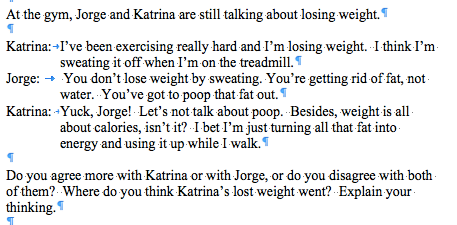 Agree/Disagree – NOT just a true/false question
How can you find out?
Odd One Out – NOT just a multiple choice question
Now a little math…
Let’s help Rosa with her table problem.
Rosa needs a way to predict how many seats she will need for any particular number of triangular tables stuck together.
Task #1: Counting seats
Everybody gets their own problem – you get the number of tables, and you count how many seats it will take.
Pay attention to how you are counting the seats.
Post your Table/Seat slips on the top of your chart paper.
Let’s find out how many different ways of counting people used.
How did you count?
Task #2: Finding a pattern
Do you see a pattern in the number of seats?  Why do you think that pattern occurs? 
Structured Think-Pair-Share
Talking Stick – discuss in your group
If you want to revise your thinking, write your new ideas in that box.
Testing your pattern
Choose 1, 2, or 3 more tables from your group’s envelope.
You will add these tables to your long row, but first…
PREDICT how many seats you new longer row will take.
Now count.  Was your prediction right?
In your group – add your group’s explanation of the pattern to your chart paper.
Task #3 Writing an Equation
T = the number of tables
S = the number of seats
Write an equation that describes the pattern. Put it on the bottom of the chart paper.
Task #4: Bigger Tables
Can you predict how many seats will fit on a wider table shaped like this as you make it longer?
Write an equation for your prediction.
Does it make a difference if you put the tables this way?
Help Rosa communicate with her employees
Now that Rosa has a way to predict how many seats to use with any number of tables, she needs a way to communicate this to her employees.  She would like them to know the reasoning as well, so they are more likely to use the rule.
Make a sign for Rosa’s storage room that tells employees how many seats to use, and explains why it will work.
Let’s deconstruct one last time.
What standards of mathematical practice did we address?
What ELA standards did we address?
What tools did we use to manage student talk?
Where can I find all the materials from this workshop?
http://www.csus.edu/indiv/k/kusnickj/index.html
Look for the link to Holy Trinity Standards training -But not until Monday!
For Science in the River City workshops:
http://www.csus.edu/mase
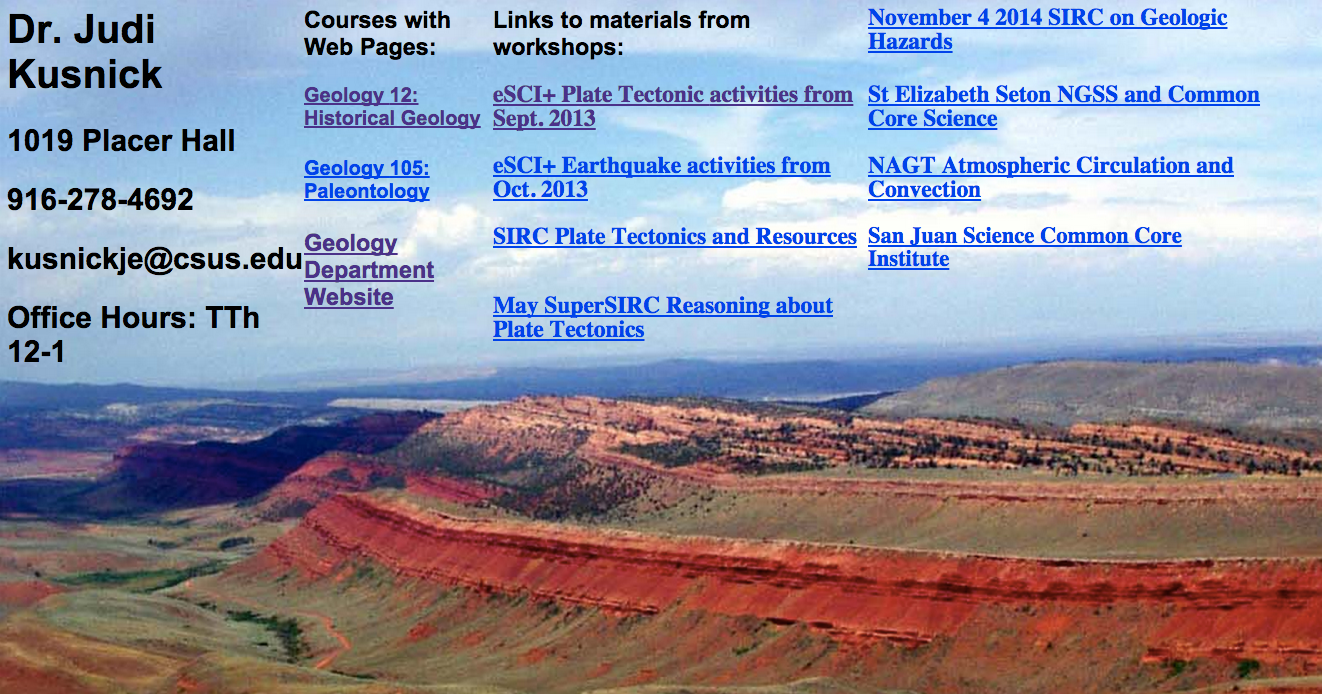